Consumer TV - Data Input Process (DIP)
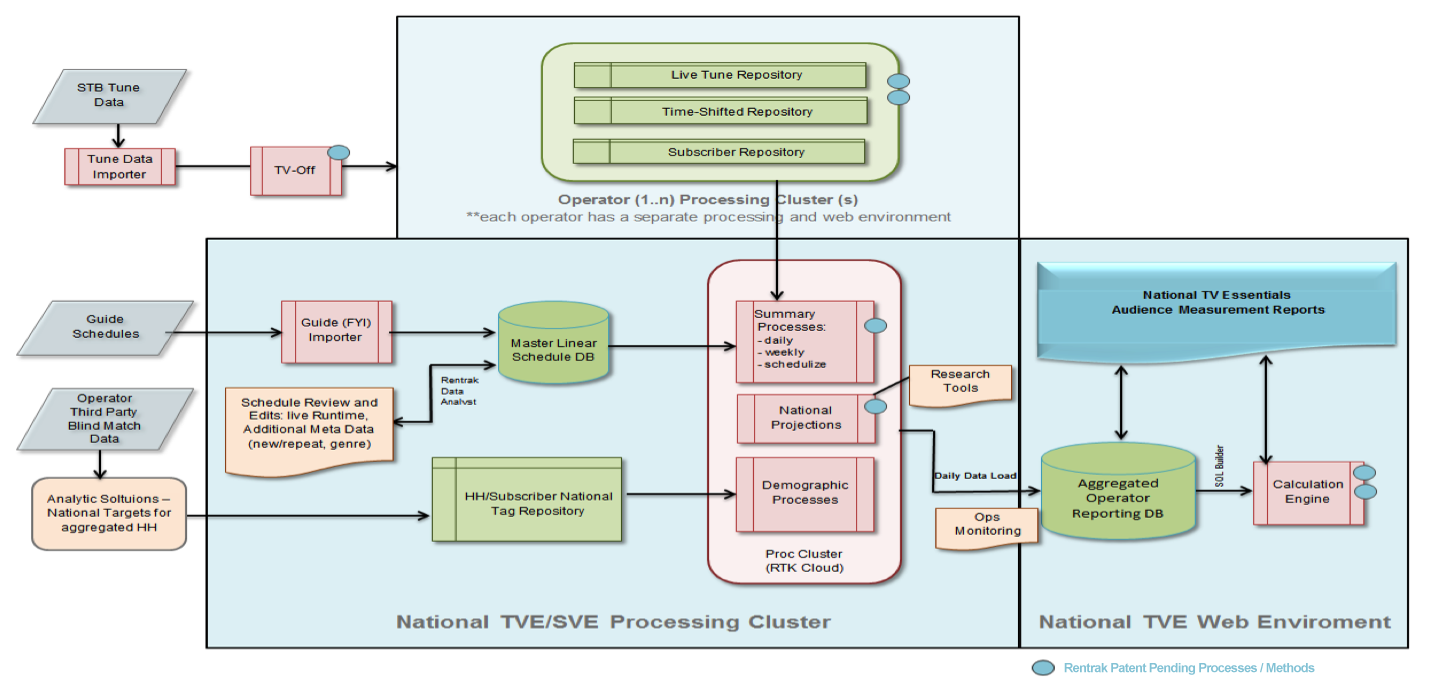